Chapter 9
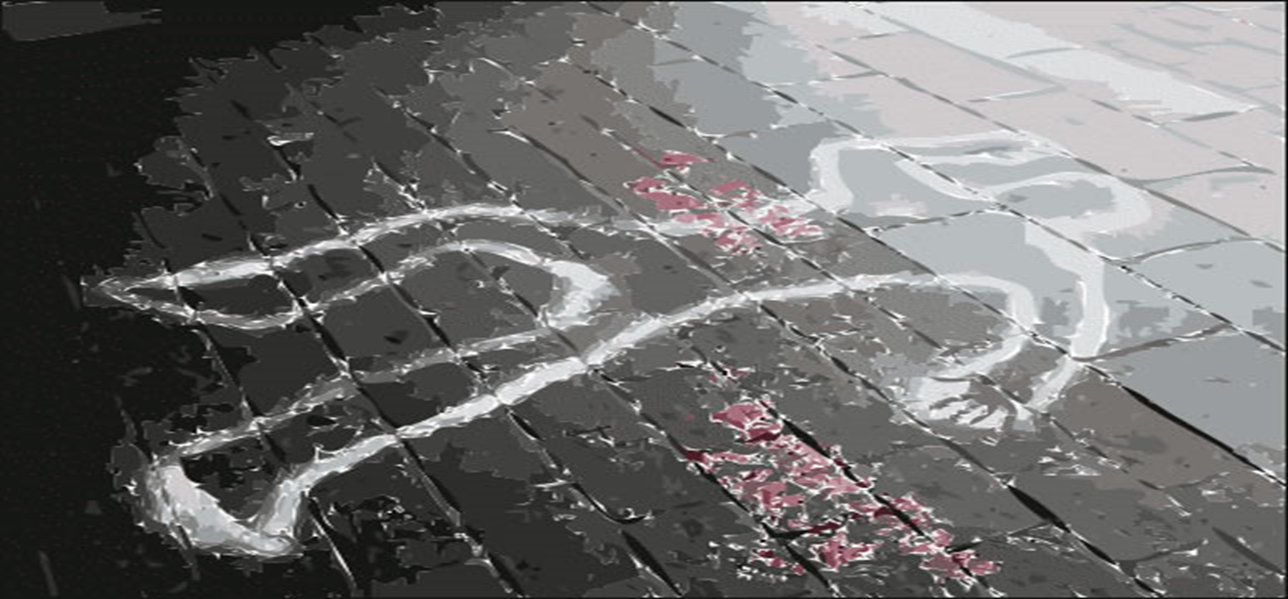 Crimes Against the Person
Objectives:
Differentiate between first degree murder, felony murder, and second degree murder. 
Differentiate between Voluntary and Involuntary manslaughter. 
Cite examples of negligent homicide and noncriminal homicide. 
Analyze various scenarios to determine which type of homicide has occurred. 
Define what constitutes malice and its place in determining which homicide has occurred.
I. Homicide
Killing of one human being by another.
Most serious of all crimes.
Can be either criminal or non-criminal
A. Criminal Homicide
Committed with intent or a plan
Murder is the most serious form of criminal homicide.
Killing done in malice
1) First degree murder
Act of killing that is premeditated (thought about beforehand), deliberate and done w/malice
2) Felony murder
Killing that takes place during the commission of a felony (ex. Arson, rape, robbery or burglary)
Not necessary to prove intent, it can be accidental
3) Second-degree murder
Killing that is done with malice but without premeditation or deliberation. 
Spontaneous killing
Unplanned
4)  Voluntary manslaughter
Occurs after the victim has done something to the killer that would cause a reasonable person to lose self-control (ex. Crime of passion)
Killing occurs just after the provocation (aggravation).
5) Involuntary manslaughter
Killing in which there is no intent to kill at all.
Unintentional killing, usually resulting from recklessness (ex. Playing with a loaded gun)
6) Negligent homicide
Causes death through criminal negligence (failure to exercise a reasonable amount of care in a situation). 
Ex. Vehicular manslaughter
B.  Noncriminal homicide
Killing that is justifiable or excusable.
Ex. Killing of enemy solider, killing of condemned criminal by executioner, killing by a police officer of a person committing a serious crime or who poses a threat of death, killing in self-defense or defense of another person
Objectives:
Define the term : Suicide
Describe the legal consequences for those who assist someone else in committing suicide.
II. Suicide
Suicide is the deliberate taking of one’s own life.  
Helping someone commit suicide is a crime and can be considered murder or manslaughter.
Objectives:
Explain how the charges relating to kidnapping change if the abductor brings a person across state lines.
Describe the significance of actual injury in the crimes of assault and battery.
Illustrate how differing degrees of seriousness are reflected in legal classifications of types of assault and battery.
III. Kidnapping
Originally referred to as the stealing of children for use as servants or workers.
Kidnapping is the taking away of a person against their will. 
If taken across state lines, the crime becomes a federal crime.
IV. Assault and Battery
Assault is the threat or attempt to carry out physical harm.  
Battery is unlawful physical contact inflicted on one person onto another without consent.   
Examples - ??
V. Rape
Sexual intercourse without consent.
Aggravated rape is when the perpetrator uses a weapon or some other form of force to compel the victim.
A. Statutory Rape
Intercourse with someone under the legal age of consent. 
Legal age of consent varies by state.
Based on the notion that a minor is incapable of giving consent.
NJ = 16 years old
B. Felony Rape (Class A)
Sexual intercourse with another person by forcible compulsion w/out consent
Sexual intercourse with another person who is incapable of consent because he:
Physically helpless
Less than twelve (12) years old.
**Class B felony unless the victim is under twelve (12) years old or receives a serious physical injury in which case it is a Class A felony.